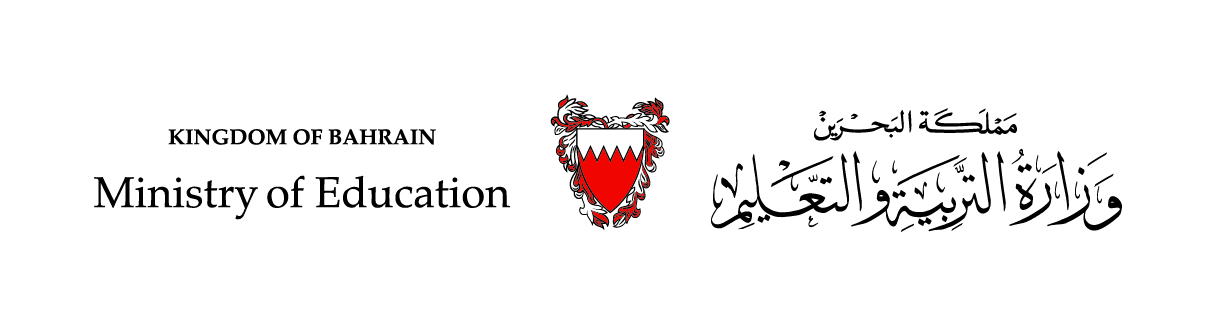 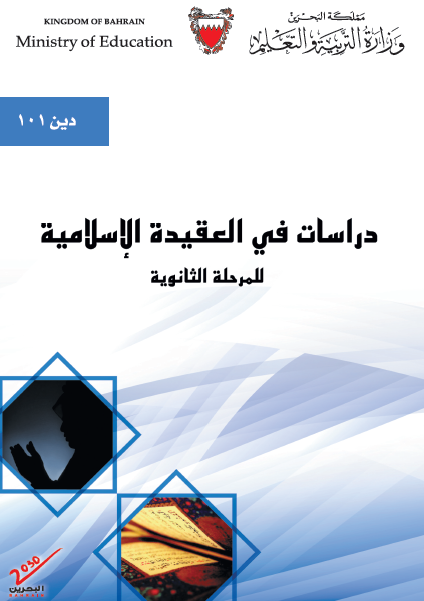 العبادة
دراسات في العقيدة الإسلامية
دين 101
[Speaker Notes: ﷺ   -]
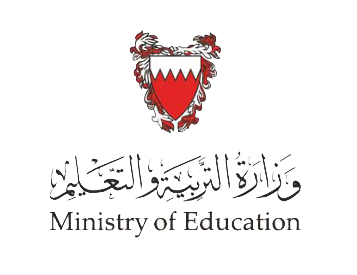 العبادة – (دين 101)
أهداف الدرس
عزيزي المتعلّم (ة)، مع نهاية هذا الدرس تكون قادرًا على:
1
تعريف العبادة.
2
ذكر أهمية العبادة في حياة المسلم.
3
توضيح شروط العبادة.
4
التمييز بين أنواع العبادات.
5
تبيين علامات لذّة العبادة.
6
استنتاج آثار العبادة في حياة المسلم.
1
العبادة – (دين 101)
تعريف العبادة
العبادةُ لغةً: هي الخضوع، والطاعة، والانقياد.
 وشرعًا: هي غاية الخضوع الممزوج بغاية الحبّ لله تعالی.
2
العبادة – (دين 101)
أهمية العبادة
نشاط
الإجابة
عزيزي المتعلم (ة)، أجب عن الأسئلة الآتية:
1
2
3
ما الغاية من خلق الإنسان؟
عبادة الله تعالى.
ما حقّ الله على العباد؟
أن يعبدوه ولا يشركوا به شيئًا.
ما حقّ العباد على الله؟
أنْ لا يُعذّبهم.
2
العبادة – (دين 101)
أهمية العبادة
2
1
من خلال معرفة الأسئلة السابقة ومعرفة إجاباتها،                                           يمكن تلخيص أهمية العبادة في حياة المسلم فيما يأتي:
العبادة هي الغاية من خلق الإنسان في هذا الكون
قال تعالى: ﴿وَمَا خَلَقْتُ الْجِنَّ وَالْإِنسَ إِلَّا لِيَعْبُدُونِ﴾. (الذاريات/56).
العبادة هي حقّ الله على عباده
عن معاذ بن جبل  قال: "كُنْتُ رِدْفَ النبيِّ  ليسَ بَيْنِي وبيْنَهُ إلَّا مُؤخرةُ الرَّحْلِ، فقالَ: يا مُعاذُ بنَ جَبَلٍ، قُلتُ: لَبَّيْكَ رَسولَ اللهِ، وسَعْدَيْكَ، ثُمَّ سارَ ساعَةً، ثُمَّ قالَ: يا مُعاذُ بنَ جَبَلٍ قُلتُ: لَبَّيْكَ رَسولَ اللهِ وسَعْدَيْكَ، ثُمَّ سارَ ساعَةً، ثُمَّ قالَ: يا مُعاذُ بنَ جَبَلٍ قُلتُ: لَبَّيْكَ رَسولَ اللهِ وسَعْدَيْكَ، قالَ: هلْ تَدْرِي ما حَقُّ اللهِ علَى العِبادِ؟ قالَ: قُلتُ: اللَّهُ ورَسولُهُ أعْلَمُ، قالَ: فإنَّ حَقُّ اللهِ علَى العِبادِ أنْ يَعْبُدُوهُ، ولا يُشْرِكُوا به شيئًا، ثُمَّ سارَ ساعَةً، ثُمَّ قالَ: يا مُعاذَ بنَ جَبَلٍ قُلتُ: لَبَّيْكَ رَسولَ اللهِ، وسَعْدَيْكَ، قالَ: هلْ تَدْرِي ما حَقُّ العِبادِ علَى اللهِ إذا فَعَلُوا ذلكَ؟ قالَ: قُلتُ: اللَّهُ ورَسولُهُ أعْلَمُ، قالَ: أنْ لا يُعَذِّبَهُمْ". (رواه البخاري ومسلم).
3
العبادة – (دين 101)
شروط العبادة
لا تُقبل العبادة إلّا إذا توافر فيها شرطان، هما:
- قال تعالى: ﴿ وَمَا أُمِرُوا إِلَّا لِيَعْبُدُوا اللَّهَ مُخْلِصِينَ لَهُ الدِّينَ﴾   (البينة/5).
- قال رسول الله : "إنَّما الأعْمالُ بالنِّيّاتِ، وإنَّما لِكُلِّ امْرِئٍ ما نَوَى". 
                                                                   (رواه البخاري ومسلم).
اتباعُ هَدْيِ النبيّ 
الإخلاص لله 
- قال رسول الله : "مَن أحدَث في أمرِنا هذا ما ليس منه فهو رَدٌّ". (رواه البخاري ومسلم). وفي  رواية: "مَن عَمِل عملًا ليس عليه أمرُنا فهو رَدٌّ". (رواه مسلم).
ويَجْمَعُ هذين الشرطين قوله تعالى: ﴿فَمَن كَانَ يَرْجُو لِقَاءَ رَبِّهِ فَلْيَعْمَلْ عَمَلًا صَالِحًا وَلَا يُشْرِكْ بِعِبَادَةِ رَبِّهِ أَحَدًا﴾. (الكهف/ 110).
3
العبادة – (دين 101)
شروط العبادة
الإجابة
نشاط
1
- المثال الأول : .........................................................................................................................
........................................................................................................................
-  المثال الثاني: ........................................................................................................................
........................................................................................................................
ايت بمثالين لعبادة الحج، توضّح فيهما عدم تحقّق شرطي قبول العبادة.
- المثال الأول: شخصٌ حجّ ليقال له حاجّ، أو لكسب ثقة الناس فيه، أو حجّ  لأجل المال، فهذا لم يُخلص لله تعالى في حجّه.
- المثال الثاني: شخصٌ وقف يوم عرفة بغير عرفة، أو وقف في غير  وقتها، فهذا لم يهتد بهدي النبي .
2
إِنْ خَلَتِ العبادة من الإخلاص كانت ................، وإِنْ خَلَتْ من اتباع هدي النبي  كانت ..............
إنْ خَلَتِ العبادةُ من الإخلاص كانت ريـــــــــــاءً، وإن خَلَتْ من اتباع هدي النبي  كانت ابتداعًا.
أكمل العبارة الآتية بما يُناسب:
العبادة – (دين 101)
أنواع العبادة
4
تنقسم العبادة إلى ثلاثة أنواع:
رجا
عبادة اعتقادية
عبادة قولية
هي العبادة التي تؤدَّى عن طريق الجوارح مثل:
-  الصلاة.
- الزكاة.
-  الصوم.
هي العبادة التي تُؤدَّى باللسان مثل:
 - النطق بالشهادتين.
 - الاستغفار.
 - التسبيح.
هي العبادة القلبية مثل: 
 - محبة الله.
-  التوكل عليه.
- الخوف منه.
عبادة عملية
4
العبادة – (دين 101)
أنواع العبادة
الإجابة
نشاط
12
- صنّف العبادات الآتية حسب الجدول أسفله:
الصبر لحكم الله.        - الإحسان إلى الفقراء والمساكين.          - الرضا بقضاء الله.           - الإنابة إلى الله. 
تلاوة القرآن.                - الدعوة إلى الله.                                        - صلة الرحم.                       - الدعاء.  
خشية الله تعالى.         - الحج.                                                         - الصيام.                              - إفشاء السلام.
5
العبادة – (دين 101)
لذّة العبادة
الإجابة
نشاط
للعبادة لذّة يشعر  بطعمها المؤمن، قال رسول الله : "ذاقَ طَعْمَ الإيمانِ مَنْ  رَضِي باللَّهِ رَبًّا، وبالإسْلامِ دِينًا، وبِمُحَمَّد رسولًا"، وكان النبيّ  يستريح إلى الصلاة، فيقول لبلال : "يا بلال أقم الصلاة أَرِحْنا بها". (رواه أبو داود).
من علامات لذّة العبادة ما يأتي:
1- الاشتياق إلى لقاء الله تعالى.
2- المبادرة إلى الطاعات.
3- التحسّر على فوت الطاعة.
وضّح كلّ علامة بإيجاز.
الاشتياق إلى لقاء الله تعالى:
فالمؤمن عندما يؤدي ما فرضه الله عليه من عبادات كالصلاة والصيام والزكاة على الوجه الذي يرضاه سبحانه يشتاق إلى لقاء الله تعالى.
1
المبادرة إلى الطاعات:
تكون المبادرة في الطاعات بالمحافظة عليها والاستزادة منها، والمسارعة إليها، وأدائها في أول وقتها وعدم تأخيرها،
2
التحسّر على فوت الطاعة:
يكون التحسّر على فوت الطاعة بالندم والبكاء على التقصير في ذلك والاجتهاد في تعويض ما فات.
3
5
العبادة – (دين 101)
لذّة العبادة
مواقف تدلّ على علامات لذّة العبادة
الاشتياق إلى لقاء الله تعالى:
كان النبي  حريصًا على هذا الدعاء:  "وأسألُك لذةَ النظرِ إلى وجهكَ، وأسألُك الشوقَ إلى لقائِك".
1
المبادرة  إلى الطاعات:
قال محمد بن سمَاعَة التميمي رحمه الله: "مكثتُ أربعين سنة لم تَفُتْني التكبيرة الأولى إلا يوم ماتت أُمّي".
2
التحسّر على فوت الطاعة:
كان ابن عمر  رضي الله تعالی عنهما إذا فاتته صلاة العشاء في جماعة أحيا بقية ليلته.
3
العبادة – (دين 101)
متى تصبح العادة عبادة؟
الإجابة
نشاط
إنّ كلّ فردٍ منّا يقوم بأعمال وعادات مشروعة يوميّة كالأكل والشرب واللباس والنوم، في رأيك:
.....................................................................................................................................................................................................................................................................................................................................................................................................................................................................................................
.....................................................................................................................................................................................................................................................................................................................................................................................................................................................................................................
إذا قصد بها امتثال أمر الله تعالى، والاستعانة بها على طاعته.
أ- متى يستطيع المرءُ أن يجعل من هذه الأعمال والعادات عبادة يُثاب عليها؟
بالنية الصالحة.
ب-  كيف يستطيع المرءُ تحويل كلّ عمل يوميٍّ مُباحٍ إلى عبادة؟
- عن جابر بن عبد الله رضي الله عنهما عن النبي  قال: "كُلُّ معروفٍ صدَقَةٌ".  (رواه البخاري).
- وقال : "إنّك مهما أنفقتَ على أهلكَ من نفقةٍ فإنّك تُؤجرُ  فيها حتى اللّقمةَ ترفعها إلى فِي امرأتكَ".       (رواه البخاري ومسلم).
الأدلّة على ذلك:
6
العبادة – (دين 101)
أثر العبادة في تقوية الصلة بالله
الإجابة
نشاط
استنتج آثار العبادة في تقوية الصلة بالله من النصوص الشرعية الآتية:
تجعل العبد في معية الله تعالى، فيكون الله معه بعلمه ومحبته ونصرته.
تورّث العبد محبّة الله وتجعل له القبول عند الخلق.
2
1
.......................................................................................................
1
3
2
قال الله تعالى: ﴿إِنَّ اللَّهَ مَعَ الَّذِينَ اتَّقَوا وَّالَّذِينَ هُم مُّحْسِنُونَ﴾. (النحل/128).
.......................................................................................................
.................................................................................................................
3
2
3
1
قال الرسول : "إنَّ اللَّهَ تَبَارَكَ وتَعَالَى إذَا أحَبَّ عَبْدًا نَادَى جِبْرِيلَ: إنَّ اللَّهَ قدْ أحَبَّ فُلانًا فأحِبَّهُ، فيُحِبُّهُ جِبْرِيلُ، ثُمَّ يُنَادِي جِبْرِيلُ في السَّمَاءِ: إنَّ اللَّهَ قدْ أحَبَّ فُلَانًا فأحِبُّوهُ، فيُحِبُّهُ أهْلُ السَّمَاءِ، ويُوضَعُ له القَبُولُ في أهْلِ الأرْضِ". (رواه البخاري ومسلم).
قال تعالى: ﴿أَلَا إِنَّ أَوْلِيَاءَ اللَّهِ لَا خَوْفٌ عَلَيْهِمْ وَلَا هُمْ يَحْزَنُونَ ،  الَّذِينَ آمَنُوا وَكَانُوا يَتَّقُونَ، لَهُمُ الْبُشْرَىٰ فِي الْحَيَاةِ الدُّنْيَا وَفِي الْآخِرَةِ ۚ لَا تَبْدِيلَ لِكَلِمَاتِ اللَّهِ ۚ ذَٰلِكَ هُوَ الْفَوْزُ الْعَظِيمُ﴾. (يونس/62-64).
تجعل العبد في أمن من الخوف والحزن يوم القيامة، وتُحَقِّق له النصر والتوفيق في الحياة الدنيا.
6
العبادة – (دين 101)
أثر العبادة في تقوية الصلة بالله
تثبيت التعلّمات
تجعل الإنسان في أمن من الخوف والحزن يوم القيامة، وتحقق التوفيق في
الحياة الدنيا
تقرب العبد إلى ربه وتجعله في معيته.
من آثار العبادة في تقوية الصلة بالله
تورّث السعادة النفسية الحقيقية
تورث محبة الله لعبده، وقبول الخَلْق له.
تغرس في نفس المؤمن خُلُق المراقبة لله تعالى.
تورّث الإنابة، وهي رجوع العبد إلى الله في كل أحواله
العبادة – (دين 101)
تقييم ختامي
الإجابة
العبادة
تعريف العبادة
أهمية العبادة
أنواع العبادة
ثلاثة آثار للعبادة في تقوية الصلة بالله
شروط العبادة
من علامات لذّة العبادة
.............................
 ...........................
............................
.............................
 ...........................
............................
............................
............................
- العبادة هي الغاية من خلق الإنسان في هذا الكون.
- العبادة في حق الله على عباده.
.............................
 ...........................
............................
في اللغة:  هي الخضوع، والطاعة، والانقياد .
 في الشرع:  هي غاية الخضوع الممزوج بغاية الحبّ لله تعالی
1- العبادة الاعتقادية.
2- العبادة القولية.
3- العبادة العملية.
1- الإخلاص لله تعالى.
2-اتباع هدي النبي 
في اللغة: ........................
........................
في الشرع: .......................
...........................
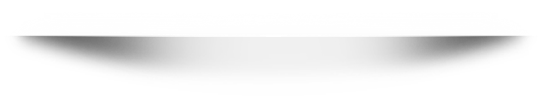 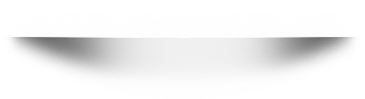 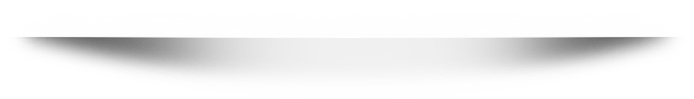 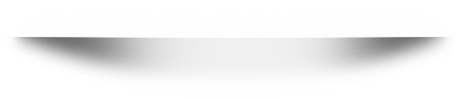 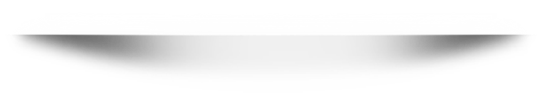 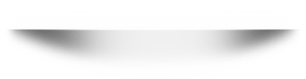 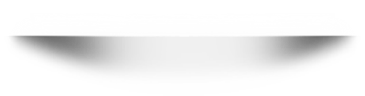 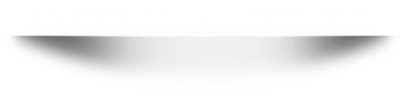 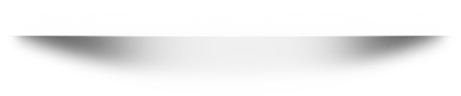 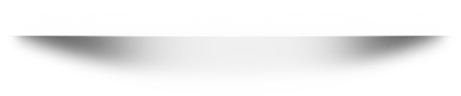 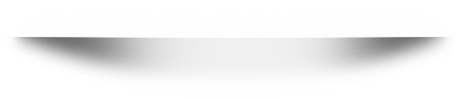 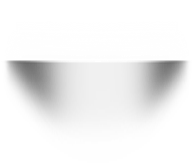 1- تقرّب العبد من ربه وتجعله في معيته.
2- تورث محبة الله لعبده وقبول الخلق له.
3- تغرس في نفس المؤمن خُلُق المراقبة لله تعالى.
4- تورث الإنابة إلى الله والسعادة النفسية الحقيقية.
...............................................
..............................................
..............................................
...............................................
..............................................
..............................................
1- الاشتياق إلى لقاء الله تعالى.
2- المبادرة إلى الطاعات.
3 - التحسّر على فوت الطاعة.
انتهى الدرس
بارك الله في جهودك عزيزي المتعلم ووفقك الله .